Characterizing Social Marketing Behavior of E-commerce Celebrities and Predicting Their Value
Authors: Xiang Li, Yuchun Guo, Ye Sheng, Yishuai Chen
Institution: School of Electronic and Information Engineering, Beijing Jiaotong University
Email: 18120100@bjtu.edu.cn
Introduction
01
02
Behavior Analysis
CONTENTS
03
Experiment
Conclusion
04
01
Introduction
01 Abstract
E-commerce
Celebrities(ECs)
(1)
(2)
Characterize
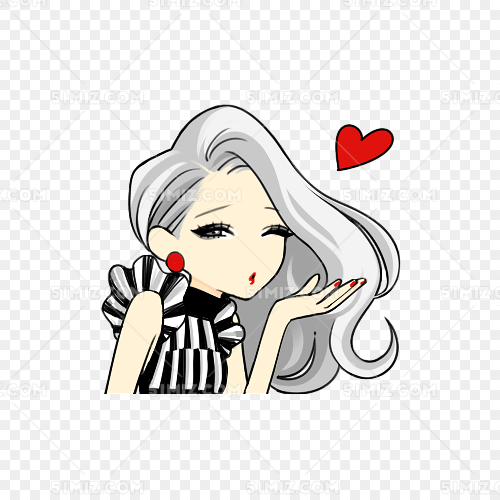 Marketing behavior
Nonmarketing behavior
41 features
Predict an EC’s sale volume
business activities
marketing activities
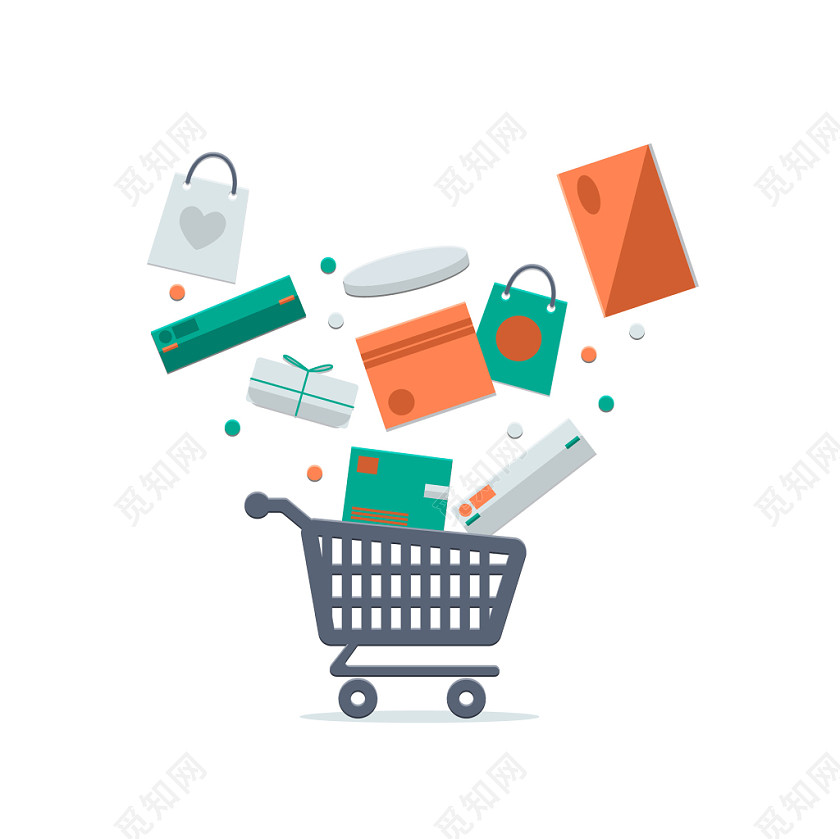 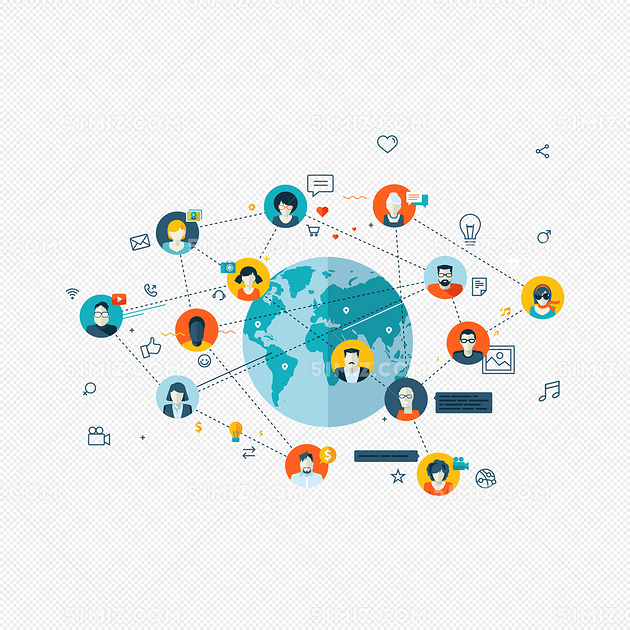 social network platforms
e-commerce platforms
01 Abstract
Cross-platform
measurements
(3)
Choose representative ECs
Taobao and Weibo
About 450,000 EC microblog data on Weibo from 2010 to 2018
sale data on Taobao in April 2018
02
Behavior Analysis
02 Behavior Analysis
Marketing behavior
New product behavior 
Lottery behavior
Word-of-mouth behavior
Nonmarketing behavior
Daily behavior
Personal information
02 Behavior Analysis
lottery behavior
new product 
behavior
02 Behavior Analysis
New product
behavior
Word-of-mouth 
behavior
Other features
Lottery behavior
Reposting 
Giving-a-like
Commenting
Secondary diffusion
Promotional activities
Cyclical
Buyer Show
Increase the stickiness of existing followers
[1]#Interaction: The number that a user is liked or reposted by an EC
[2]#Overlap: The number of ECs who have interacted with the follower
02 Behavior Analysis
Nonmarketing 
behavior
Daily behavior
Personal information
03
Experiment
03 Experiment
(1)
Experimental Setup
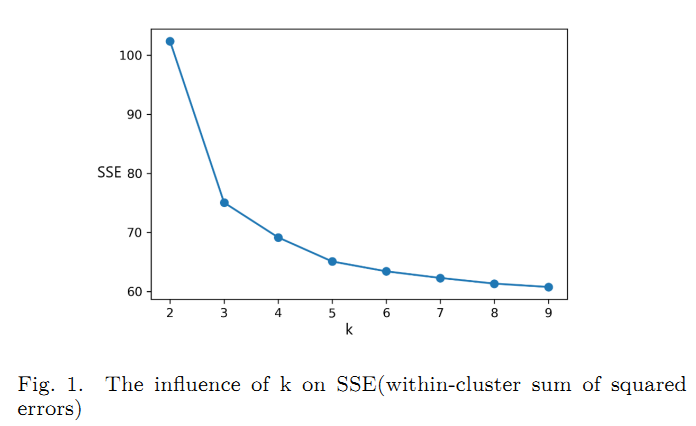 Three levels
High: 	[mean + 0.5*std, +∞)
Medium: 	[mean - 0.5*std, mean + 0.5*std)
Low: 	[-∞, mean - 0.5*std)
Comparative experiments
Full-time Nonmarketing Behavior Model(FNBM)
Full-time Marketing Behavior Model (FMBM)
Full-time Full-feature Model (FFM)
Full-feature Model in the past three years (FM3)
Full-feature Model in the last year (FM1)
03 Experiment
Top-10 Most 
Important Features
(2)
High interaction level have the strongest impact on sales
Repost-based lottery: increase the reach of blogs
Cheating component: “Zombie”accounts in the Followers 
Likes: simple, without any pop-ups and page jumps
Medium  #Overlap and #Followers scale contribute more to sales
The ability to interact with active followers is critical
Sum: 48.85%
04
Conclusion
04 Conclusion
the first cross-platform measurement of ECs
41 features
Top-10 important features
Help ECs optimize their strategies
Limitation and future work
The size of data
Multiple types of platforms
Selling products through online live
THANK YOU!